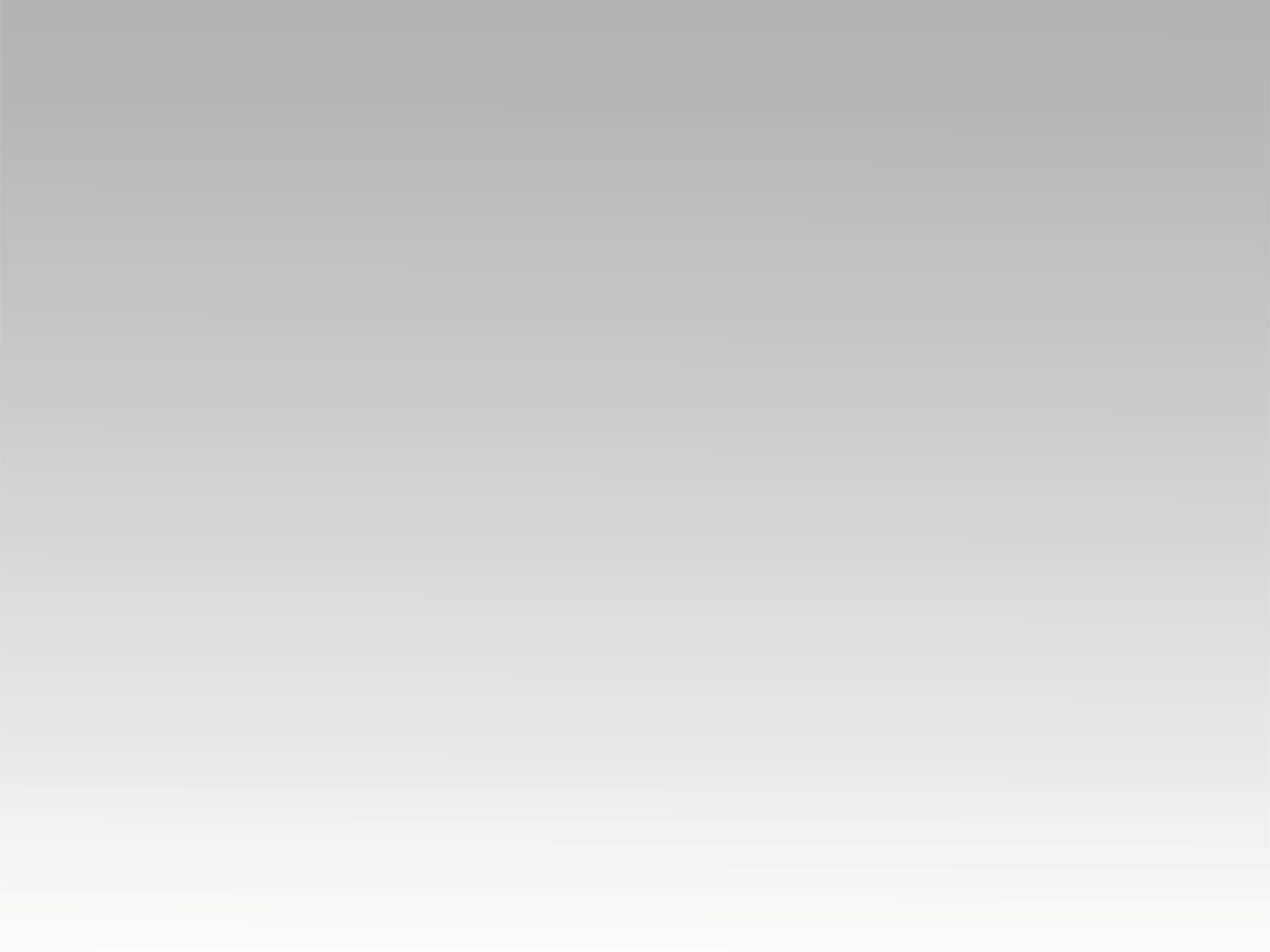 تـرنيــمة
نشيدي يعلو بالهتاف
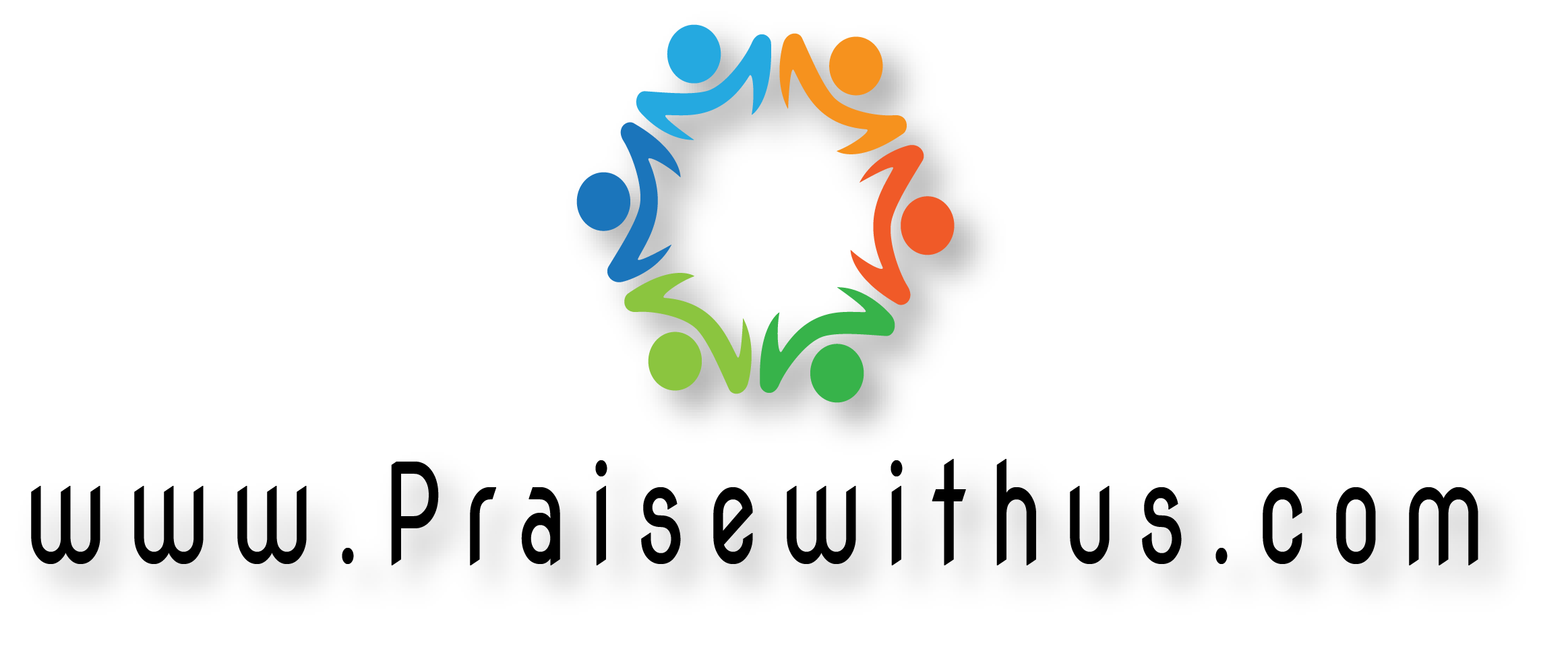 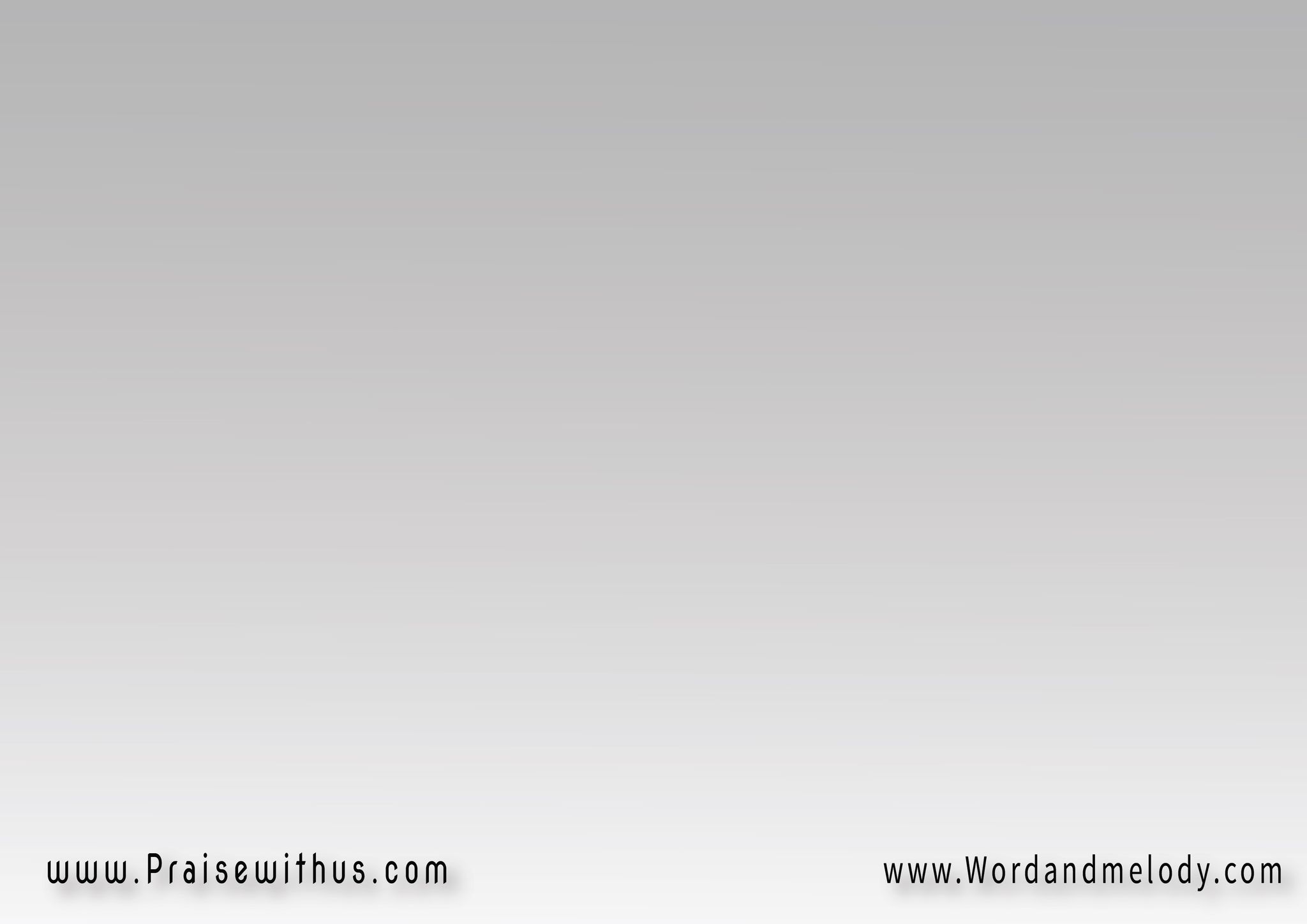 1- 
نشيدي يعلو بالهتاف وكذا التمجيدوالسبح والترنم لسيدي المجيدفذاك ربي الذي سكناه في قلبيفاغلب وانشد يسوع حي في
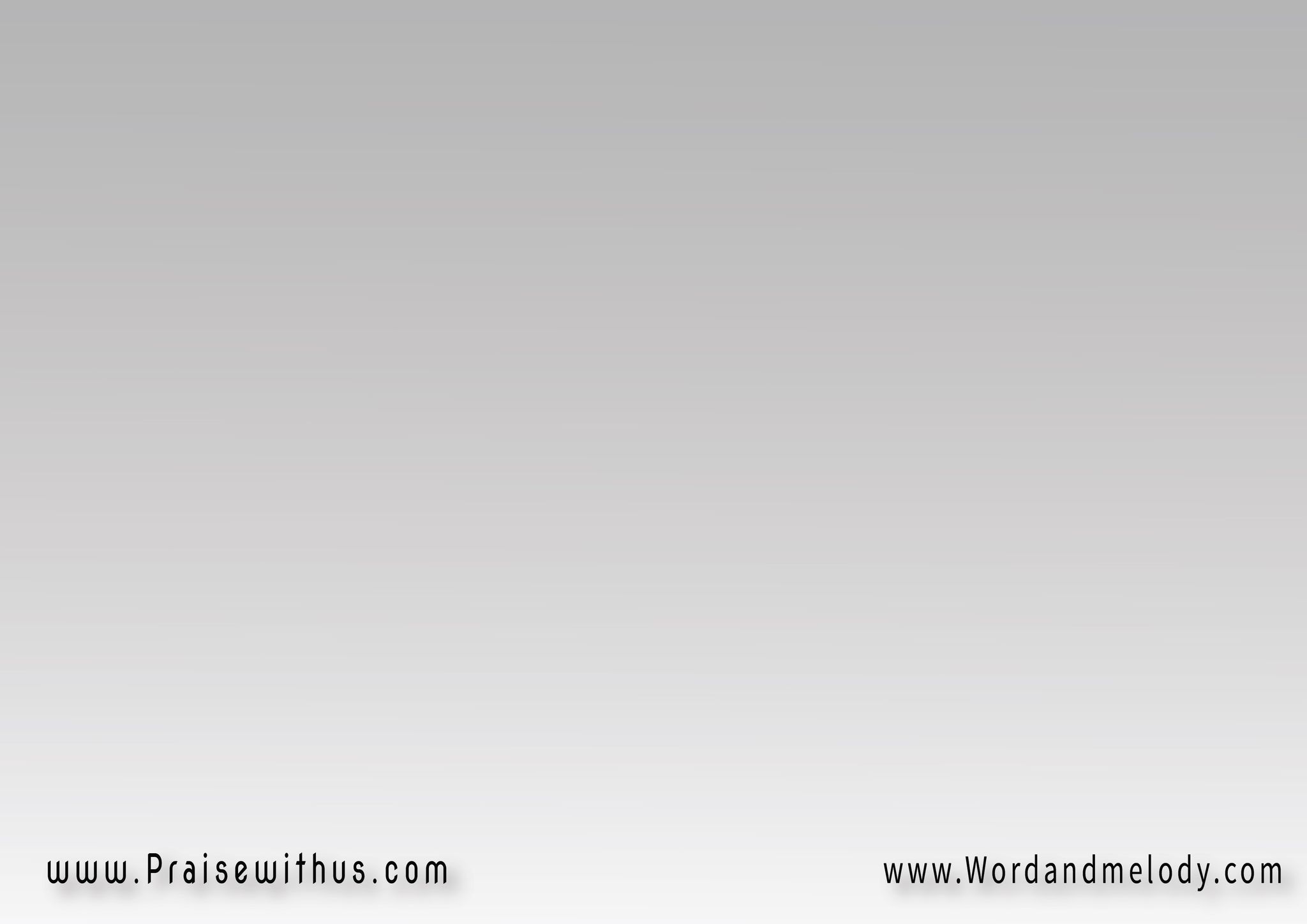 القرار: 
يسوع حي في يسوع حي فيفذا نشيد غلبتي يسوع حي فييسوع حي في يسوع حي فيفذا ضمان نصرتي يسوع حي في
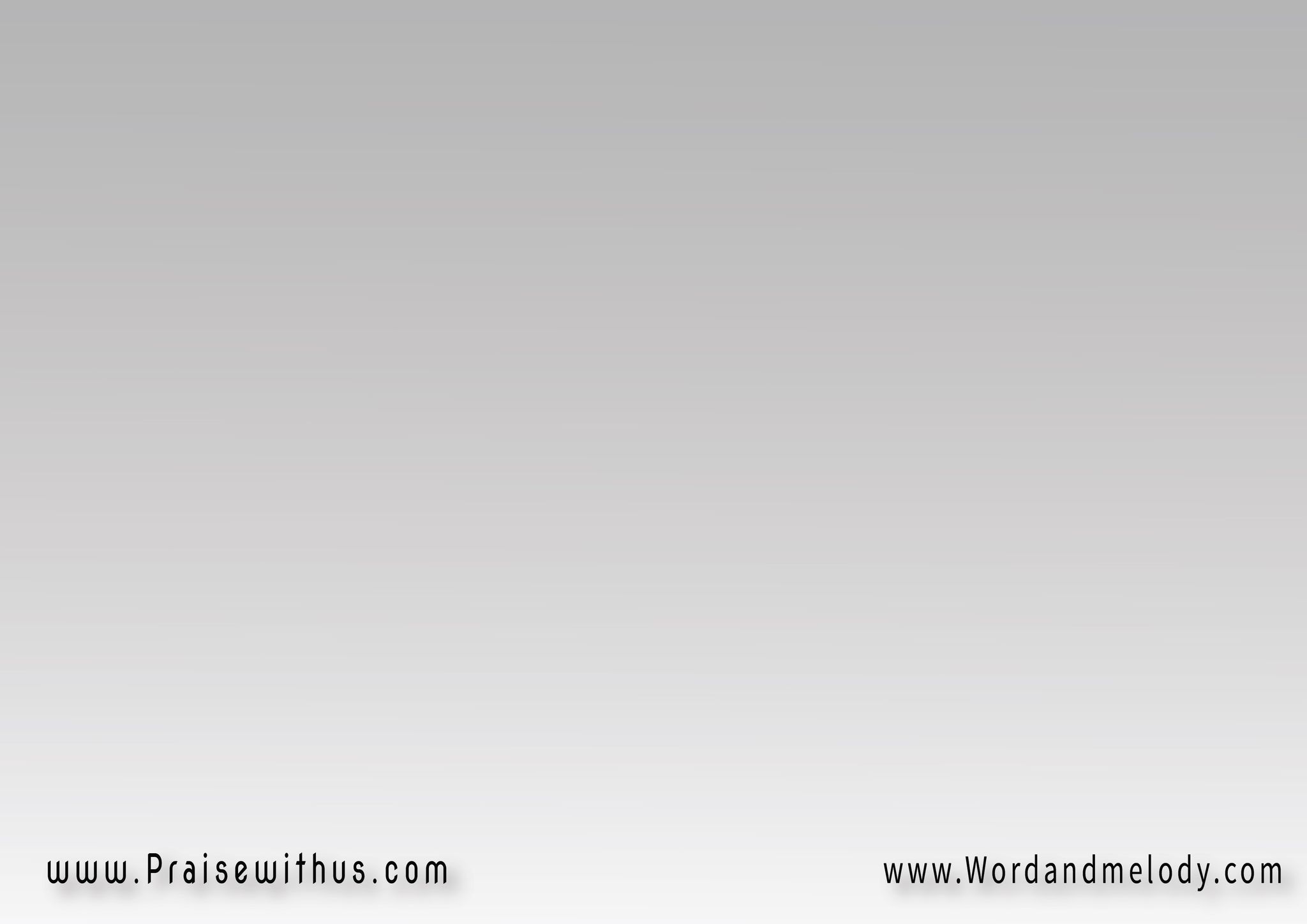 2- 
ان هاجت البحار من حولي ولا سنيدواشتدت الحرب مع عدوي العنيدلا ارهب وليس ذا بفضل قوتيبل واثق ان العلي يسوع حي في
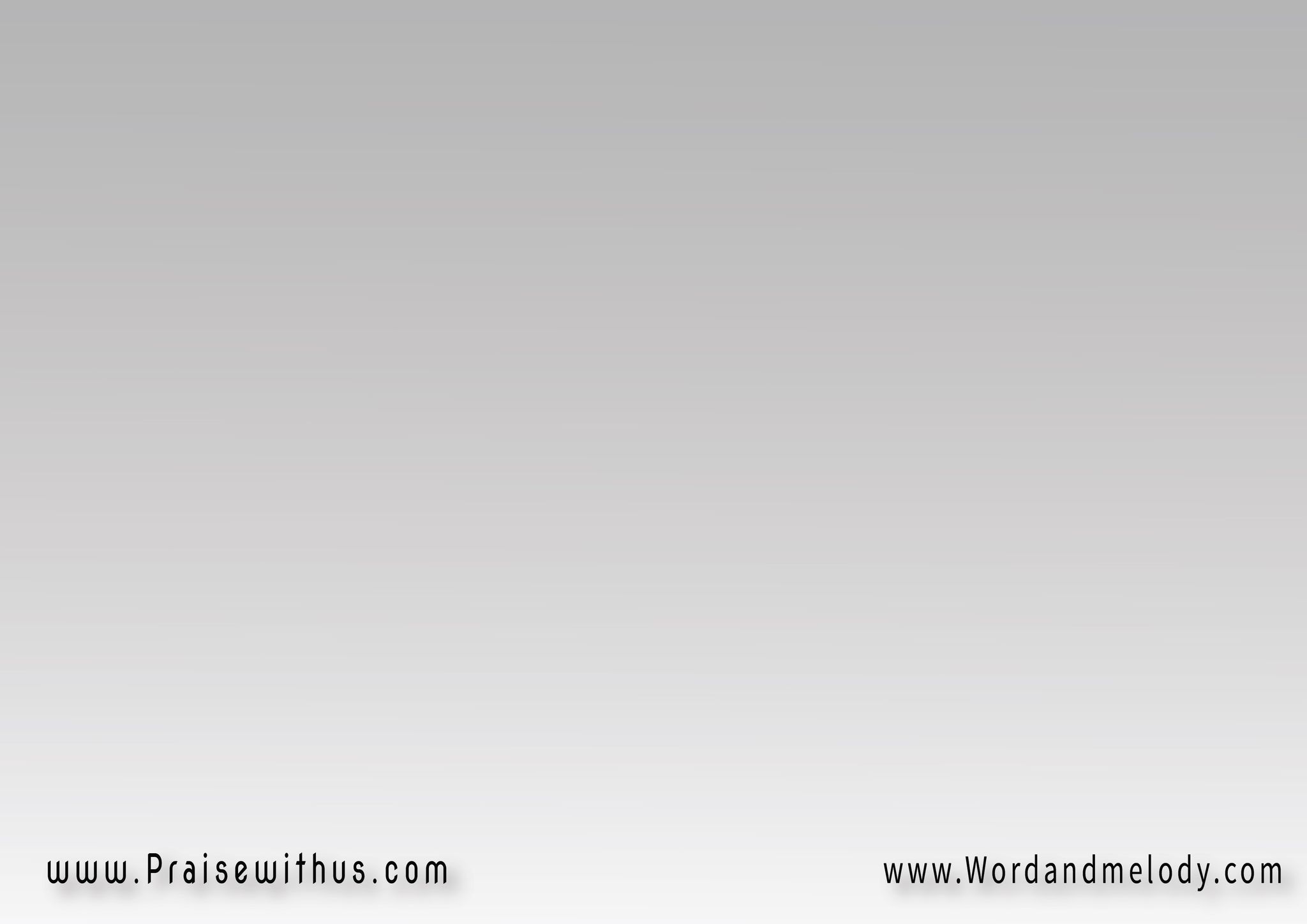 القرار: 
يسوع حي في يسوع حي فيفذا نشيد غلبتي يسوع حي فييسوع حي في يسوع حي فيفذا ضمان نصرتي يسوع حي في
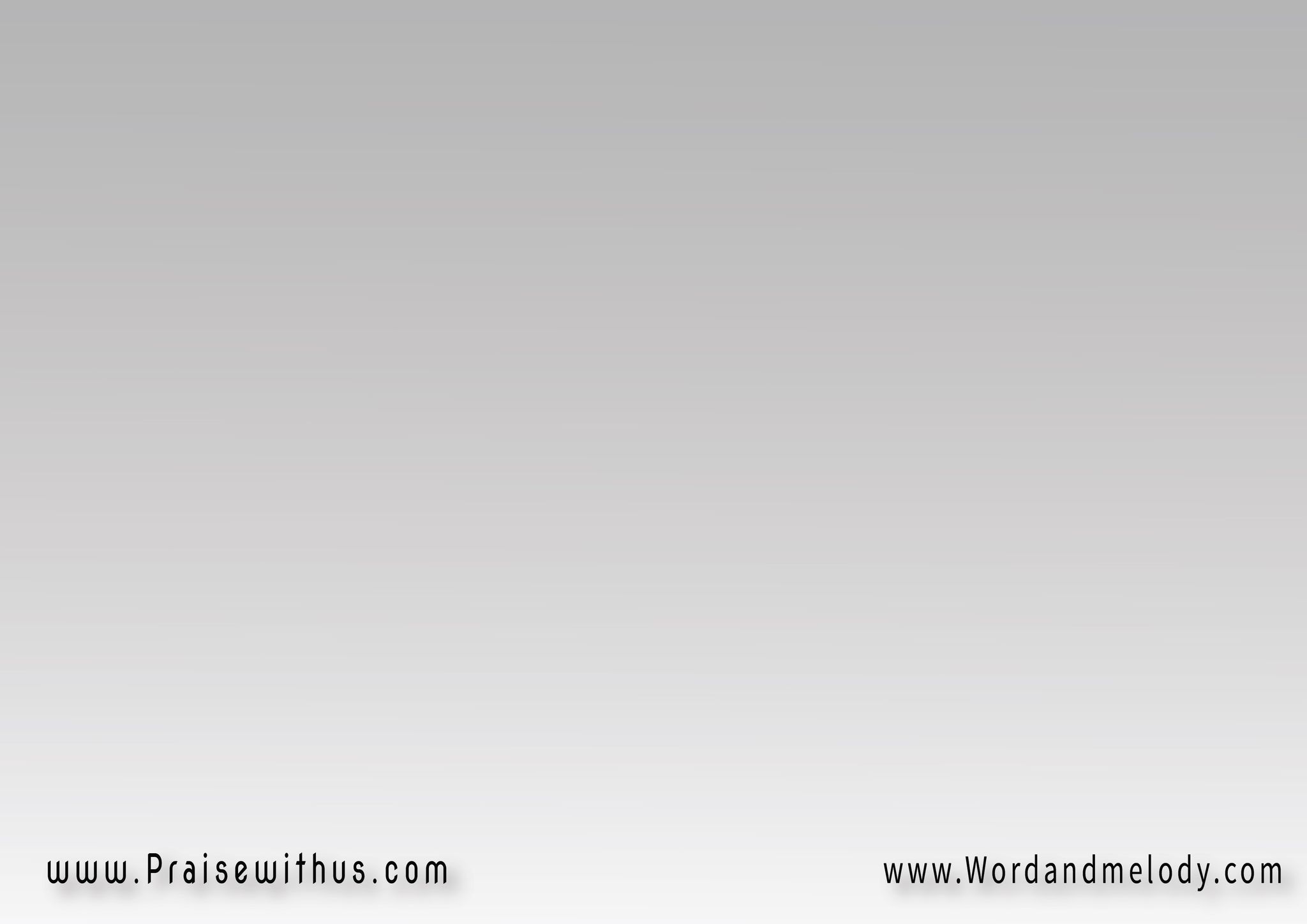 3- 
مع المسيح قد صلبت لا انا احيابل من احبني فقط في داخلي يحياشكرا لك في موكب النصر تقودنييبقى شعاري دائما "يسوع حي في"
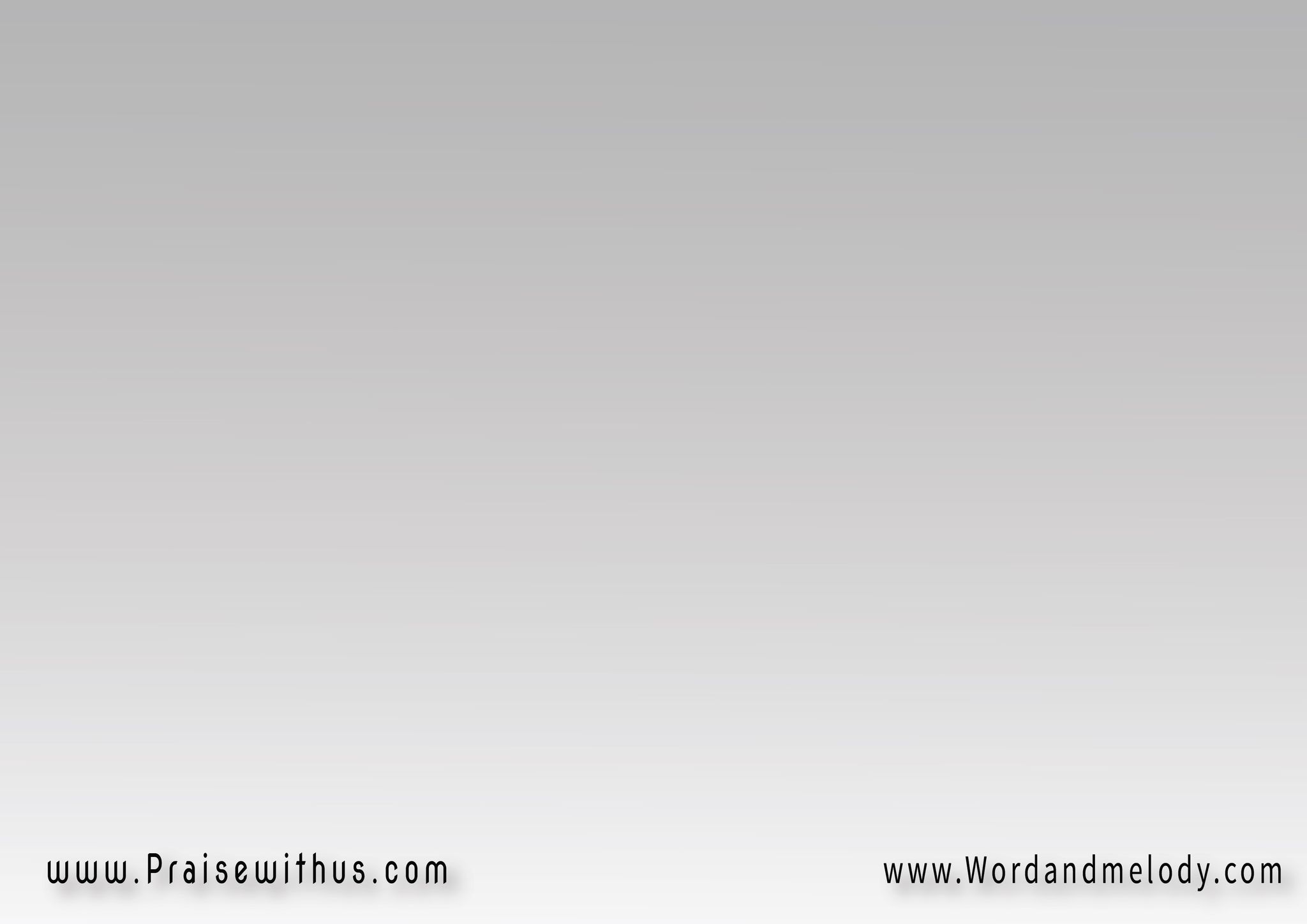 القرار: 
يسوع حي في يسوع حي فيفذا نشيد غلبتي يسوع حي فييسوع حي في يسوع حي فيفذا ضمان نصرتي يسوع حي في
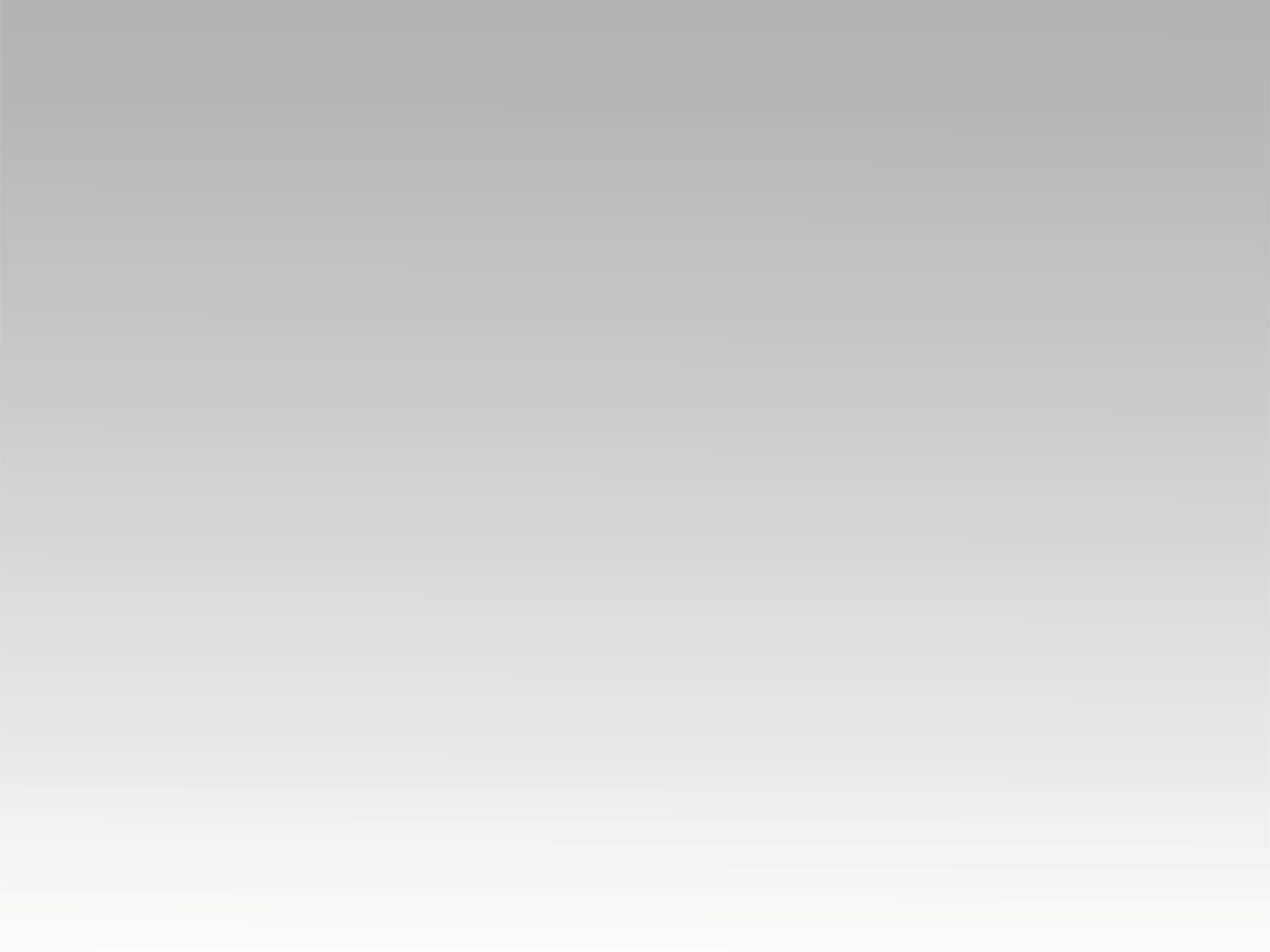 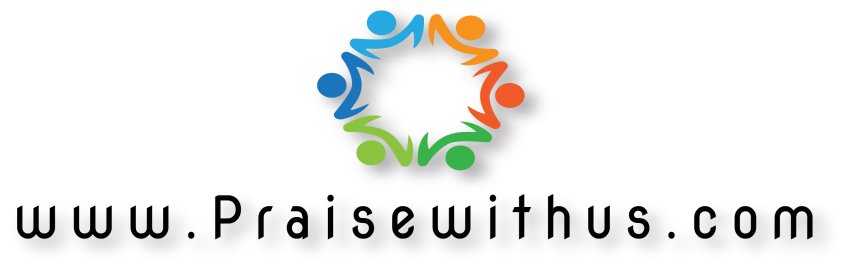